Par Charlotte
Comment faire une fourchette en bois
Étape 1 :Faire la forme de base
Étape 2 : sculpter le manche
Étape 3: aplanir le bout
Étape 4:Séparer les dents de la fourchette
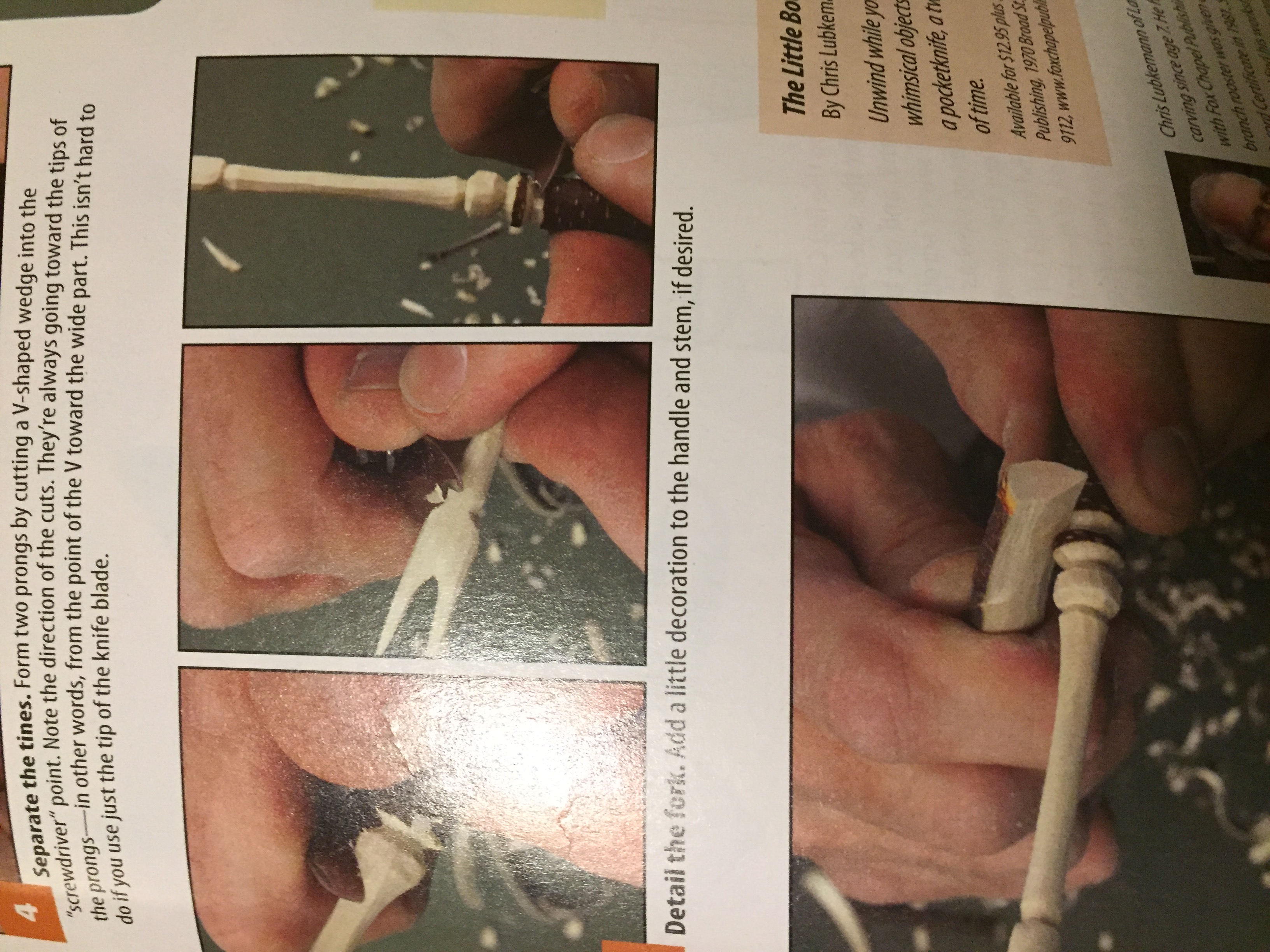 Étape 5: Décorer le manche
VOICI DIFFÉRENTS STYLES DE FOURCHETTES